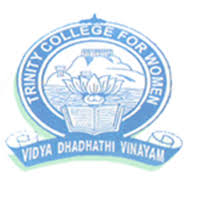 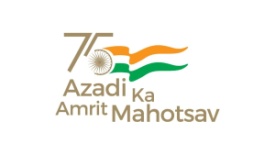 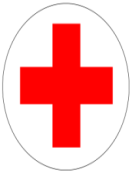 TRINITY COLLEGE FOR WOMEN(Arts & Science)Trinity Nagar ,Mohanur Road, Namakkal-637002,TamilNadu ,India(Permanent Affiliation Granted by Periyar University, Salem-II2f & 12(b) Status Granted by UGC,New Delhi. Accredited by ‘NAAC’ with A+ Grade )www.trinitycollegenkl.edu.in
Observation of World Zoonoses Day

Youth Red Cross Conducts a Programme

 “A Brief Outline of World Zoonoses Day”
Date    :  06.07.2023
  Time    :  02.00 PM 
  Resource Person  : Mrs.V.Abirami,
                                    Assistant Professor  in Computer Science
                                    Trinity College for Women,
                                         Namakkal
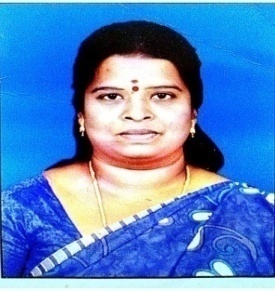 All are warmly Invited